Open government & Open data
A must for transparency, accountability and 
access to public information
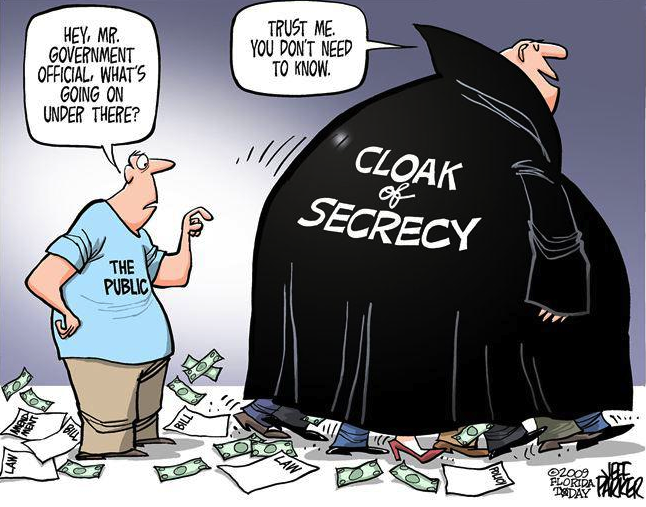 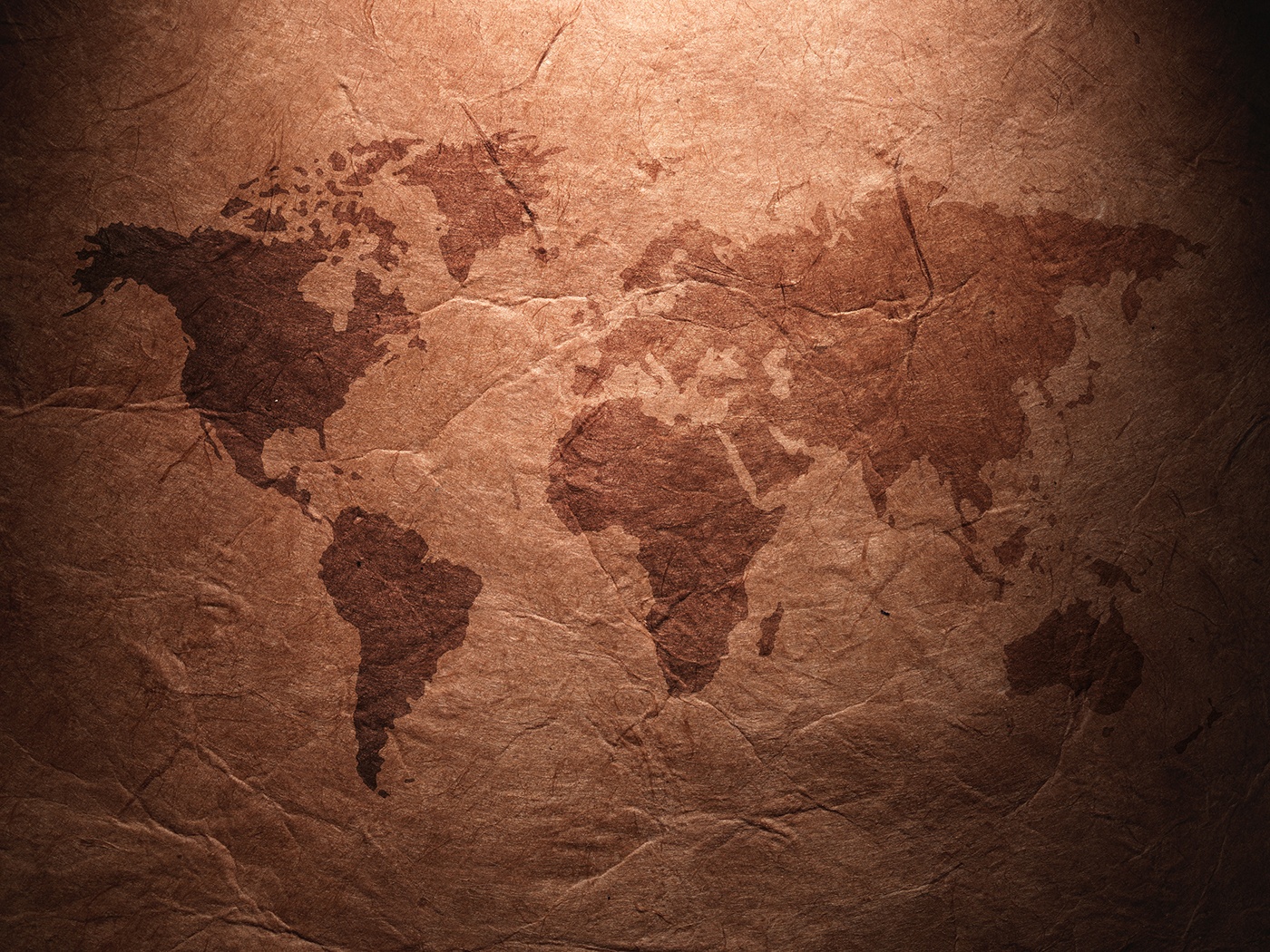 We must strive for
SUSTAINABLE
DEVELOPMENT
Data Openness and Open Data
What is Open?
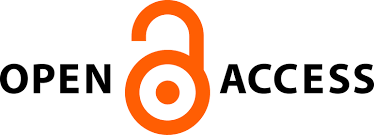 Open means anyone can freely access, use, modify, and share for any purpose ..
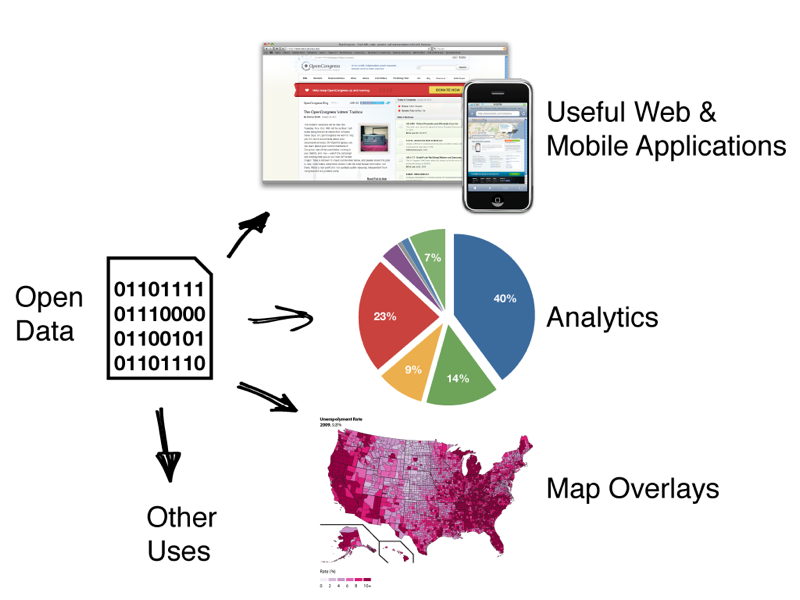 What is open data?
Availability & Access
 Re-Use and Redistribution
 Universal participation
 Interoperability
Open Government Data (OGD)
What is open Government data?
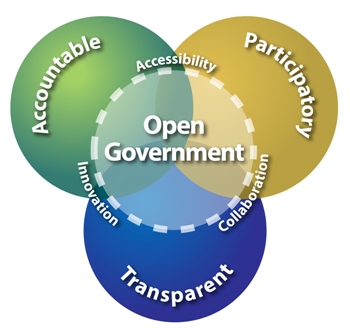 OGD is a philosophy- and increasingly a set of policies - that promotes transparency, accountability and value creation by making government data available to all
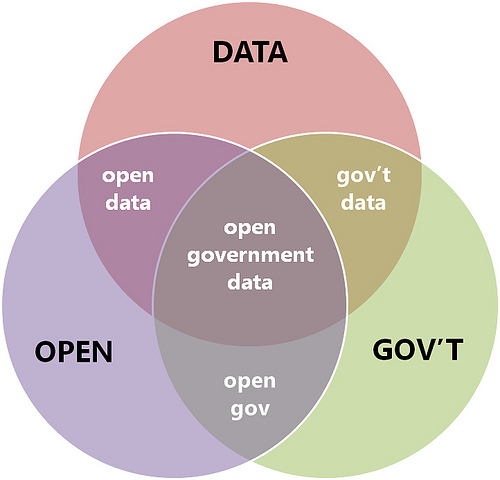 Anyone to access, 
freely use or reuse, 
distribute or re-distribute
share without any royalties or    restriction
 either by technologies or by legal constraints.
Open Government Data & Sustainable Development Goals
GOAL 16. Promote peaceful and inclusive societies for sustainable development, provide access to justice for all and build effective, accountable and inclusive institutions at all levels.
GOAL 17. Strengthen the means of implementation and revitalize the global partnership for sustainable development.
Open Government Data & Sustainable Development Goals and Indicators
Benefits of Open Government Data(OGD)
Benefit to government
Increased tax revenues
Creation of jobs 
Reduction in data transaction costs
Increased service efficiency
Increased GDP
Benefits for individual users
Easier interaction with the government
Improved data availability to the researchers
Better navigation facilitated by mapping data, databases of points of interest, etc
Benefit to private sector 
New business opportunities
Reduced costs for data conversion
Better-skilled workforce
General Benefits
Open data empowering transformation in specific sectors
Open data generating new kinds of Public-Private partnership models
Data sharing policy
Maximizing Use
Avoiding duplication
Ownership information
Better decision-making
Benefit to NGOs / civil society
Better informed monitoring
New avenues for project action: building tools/applications
Data Formats for OGD
Identification of Resources (Datasets/Apps) and their organization under Catalogs
Principles  and Criteria of OGD
OGD Initiatives in Developing Countries
Kenya
In July 2011, Kenya become one of the first African countries and 22nd internationally to launch an Open Data initiative, making over 160 government datasets freely available through a publicly accessible online portal. The portal hosts over four hundred government datasets as well as 2009 census, national and regional expenditure and data on key public services like education, health and agriculture etc
OGD Initiatives in Developing Countries
Moldova 
   The Moldova open data website-- the first in the region – launched in 2012 with 67 data sets from 5 agencies, with each agency providing a minimum of 3 data sets per month to create a pipeline of data. First country in the World to publish the entire Government expenditure dataset in one consolidated excel file. 
   Chile 
   Chile was among the first few countries in Latin America to adopt open data through a portal. Recently public procurement data has been released to support the initiative. A recent study on judiciary data, including budget allocations, performance statistics, court rulings, selection and removal of magistrates, and hiring and personnel details found Chile at the top of its performance compared to other countries in the region.
3:31 PM
OGD Ranking of Bangladesh(Global Open Data Index)
Background:
A workshop was held on 23 to 25 August, 2015 on the topics of   “Open Government Data (OGD) Sensitization, Gap Assessment and Strategic planning”

A Policymakers meeting was held in Bangladesh on Open Government Data (OGD) Last 11, November 2015, presided over by the principal Secretary, 
Abul Kalam Azad at the Prime Minister's Office.

The following committee has been formed to implement/run OGD activities.
   a)Open data Executive committee headed by Secretary (coordination & reform), Cabinet division.
   b)Open data Strategy Review and Formulation committee headed by Secretary,  SID.
   c)Open data Working group committee headed by Additional Secretary, SID.
   d)Open data Implementation committee headed by Project director, a2i.
Open data Current Status:
•OGD Platform is Developed and beta live.
   Enhancement of OGD 	Platform is ongoing for adding new features.
•OGD Domain is registered under SID.
•‘Open Government Data Strategy’ document (English) is approved by the     	Minister.
•Prepared User ID & Passwords for Stakeholders/ Data Providers at OGD 	platform for Datasets sharing/uploading.
•Created  API at OGD platform to Extract Data From SDG Tracker & 	National Portal.
•Started Dataset Collection Process ( One to one meeting with Ministries /   Departments) for providing potential Datasets from Affiliated Agencies.
•Created 12 priority category at OGD Platform
•Redatam implementation in BBS domain
•GIS Application in BBS domain
•BD info in BBS domain
•Small area Atlas in BBS domain
DATA.GOV.BD
Open Government Data (OGD) Strategy
Domain : 		      data.gov.bd
Registration time: 	      January 2016
Name of Organization: Statistics & Informatics Division (SID)
Metadata Elements for Catalogs and their Description of OGD
Metadata Elements for Resources and their Description of OGD
Metadata Elements for Resources and their Description of OGD
Role of Users at OGD Portal
Data Identification Process by the Ministries
Open Government:
Open Government is a cultural change towards new relationships between governments and citizens.
Open Government policies embrace the use of modern ICT and data as resources and tools to create more meaningful interactions between citizens and governments.
*Data in 3Ps*
 
Data of the People
data by the People
data for the People
 
**data for everybody**
 ** DATA FOR PEOPLE  & PLANET **
Our Vision Statement:
***Data for all***
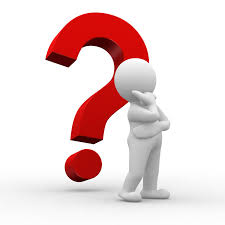 Thank You…….